protozoa
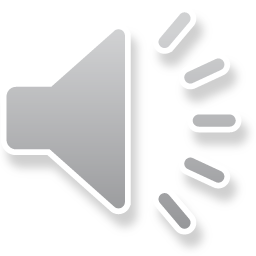 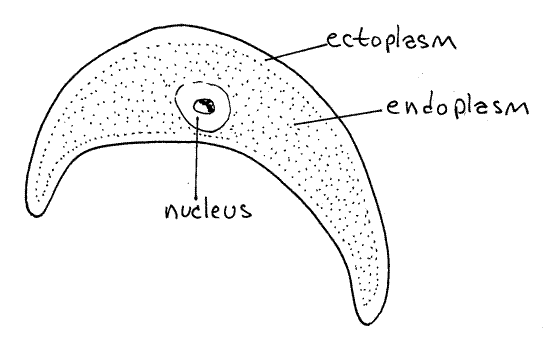 Entameba histolytica cyst with 4 nuclei (quadrinucleated)
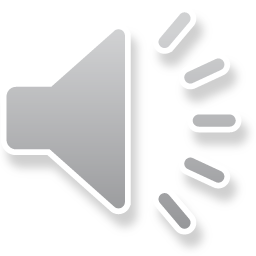 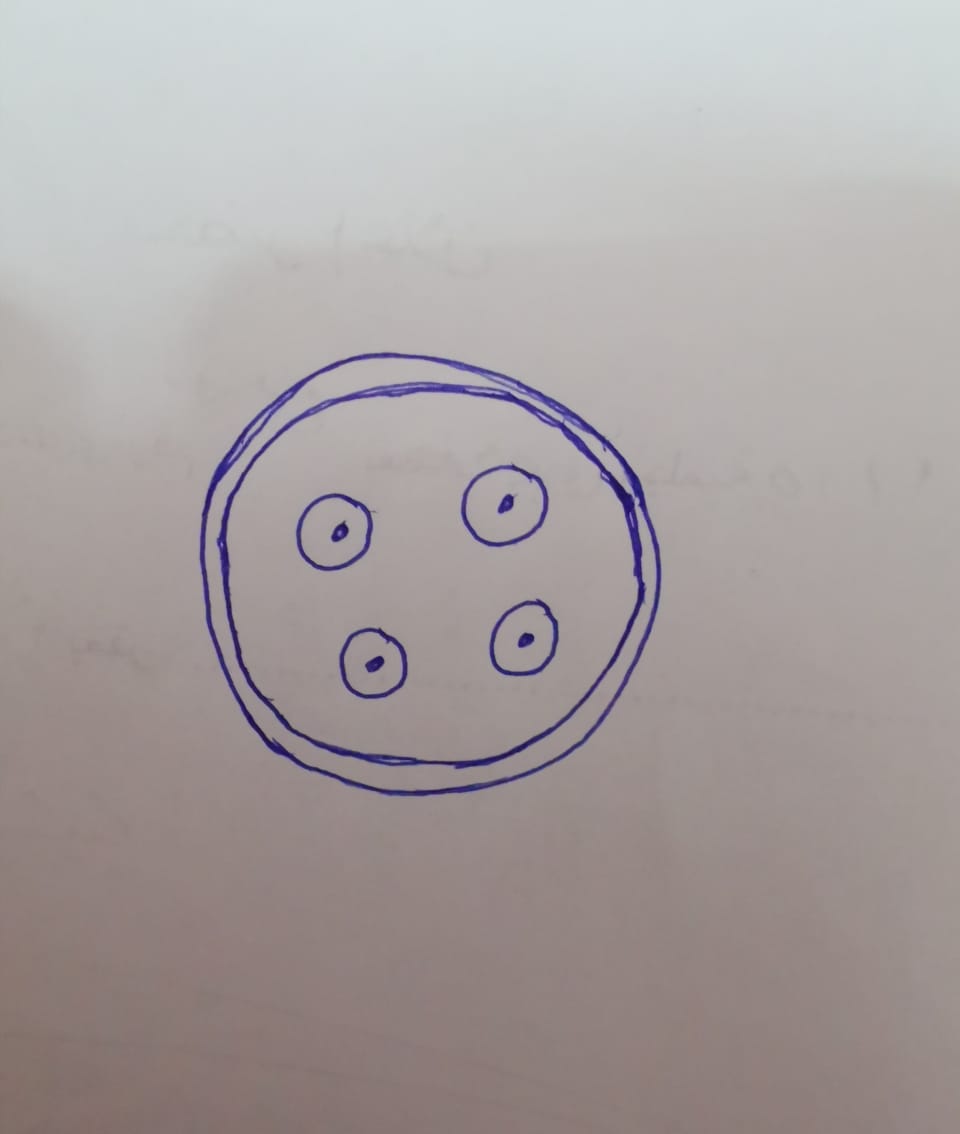 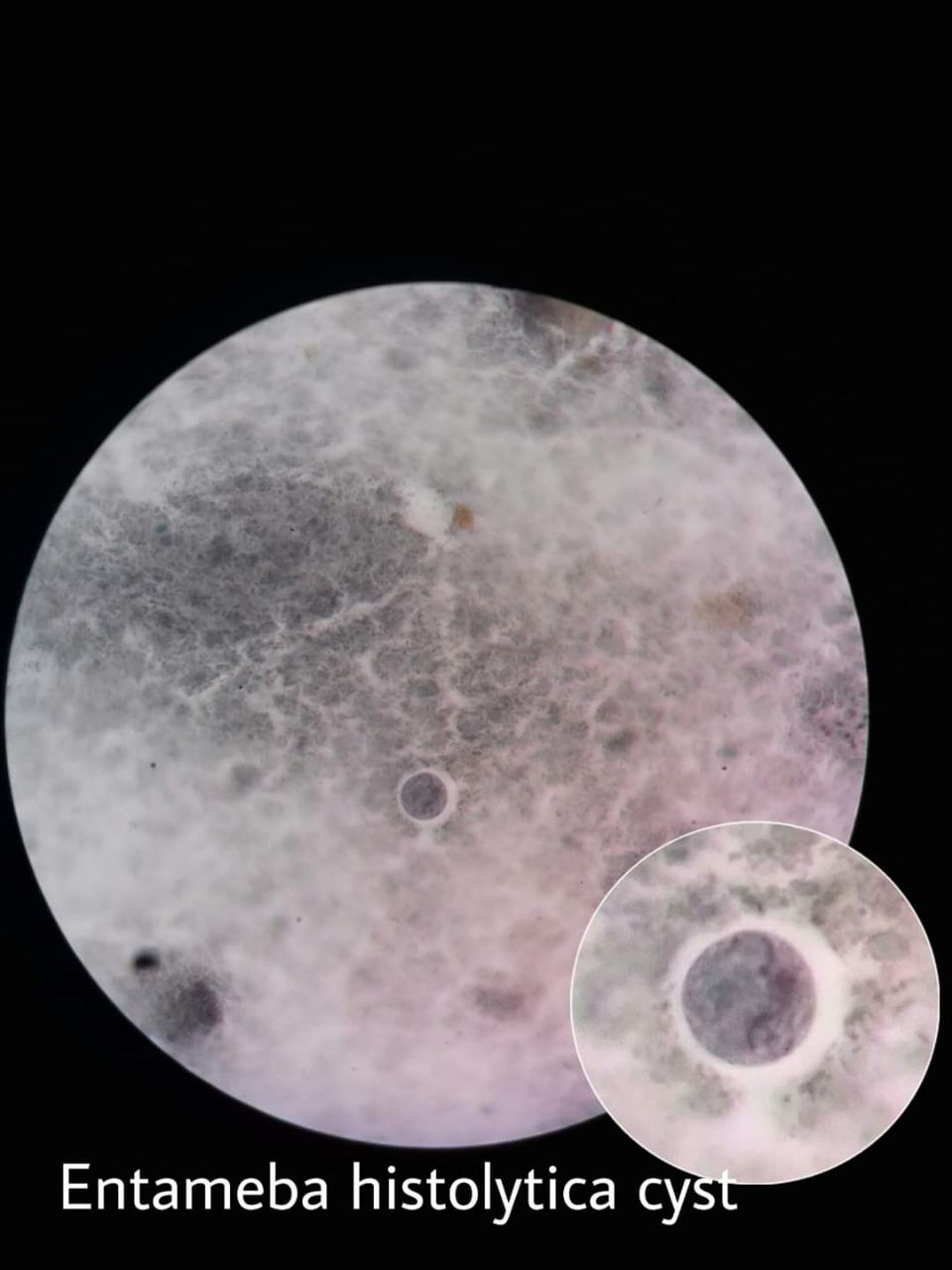 Intestinal FlagellatesGiardia lamblia trophozoite
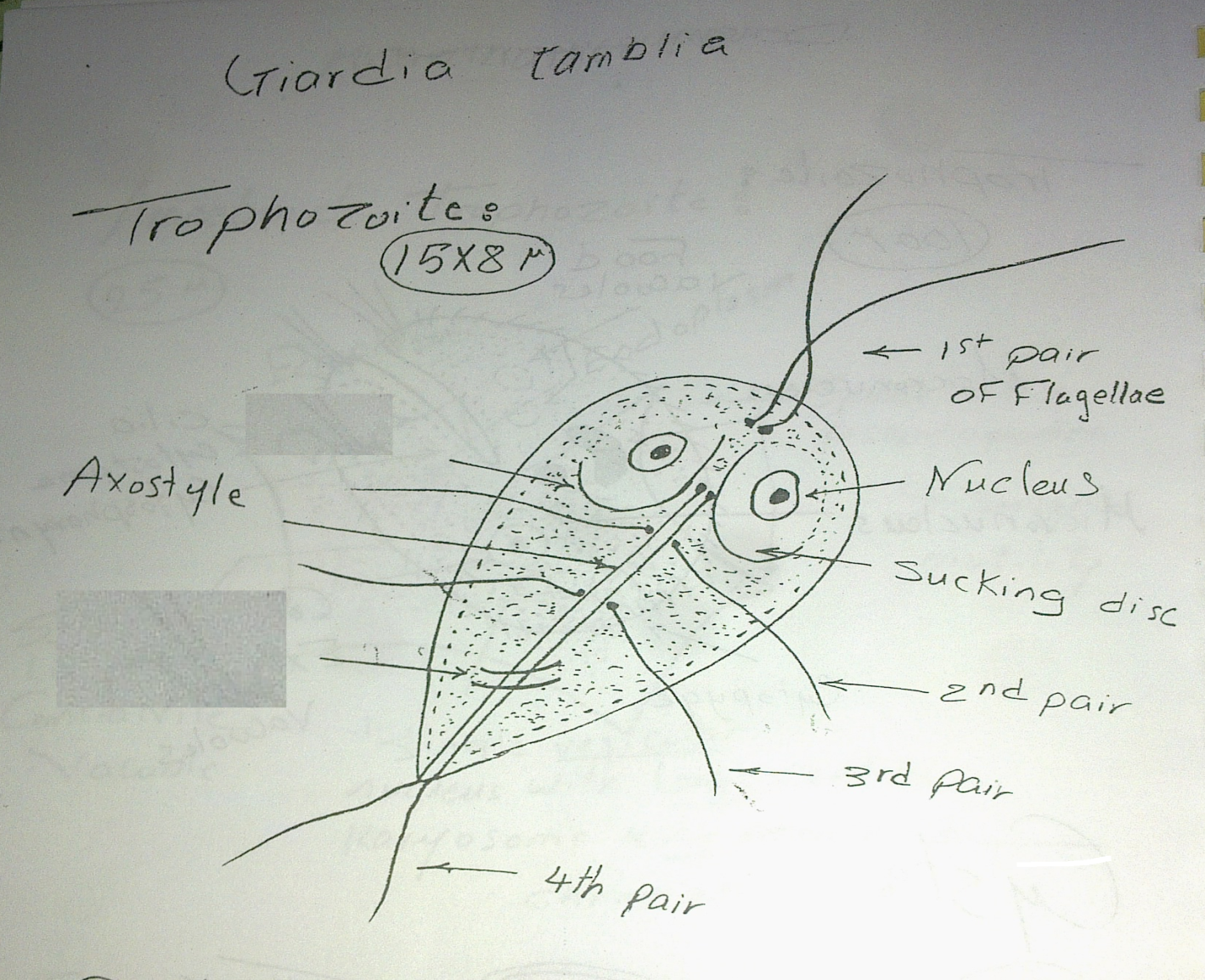 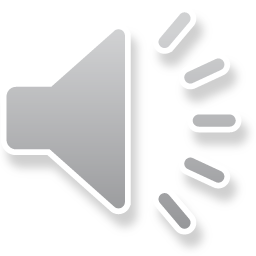 Urogenital FlagellatesTrichomonas vaginalis trophozoite
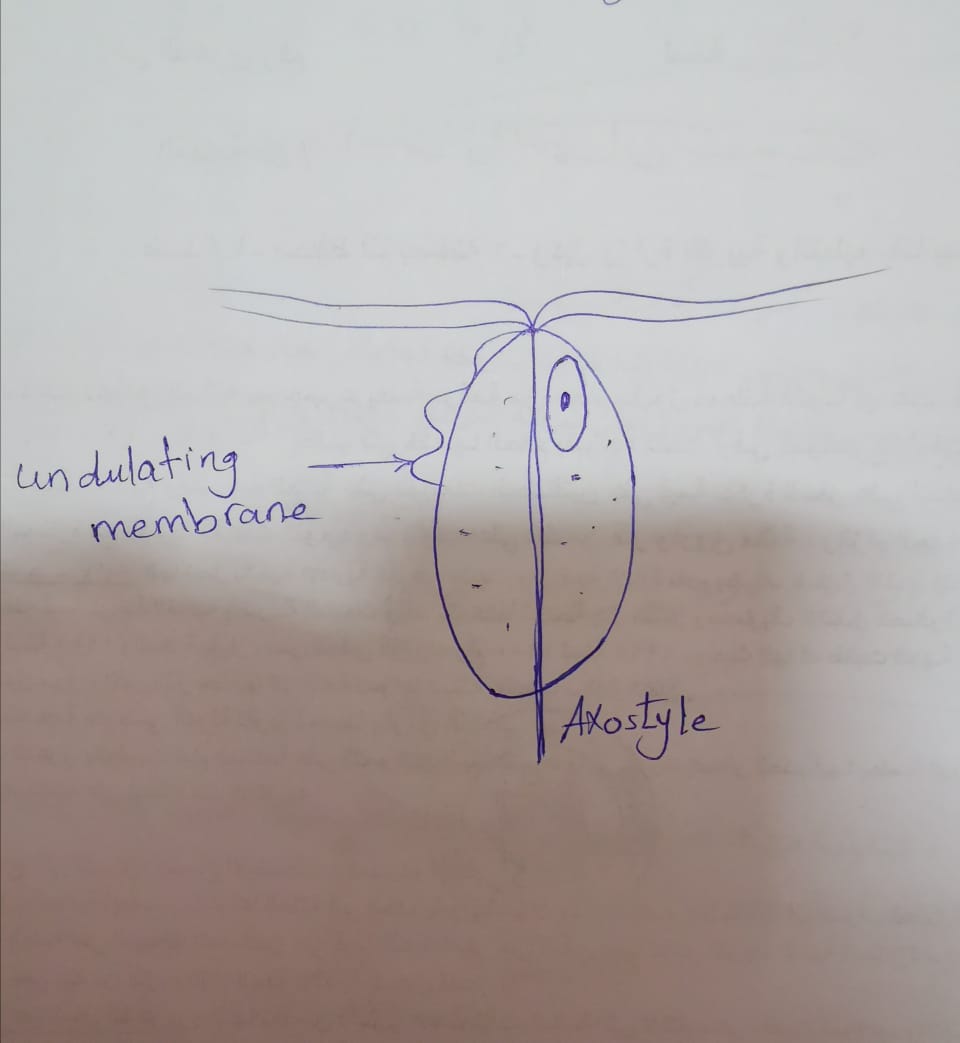 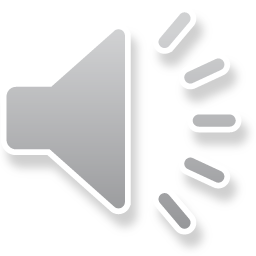 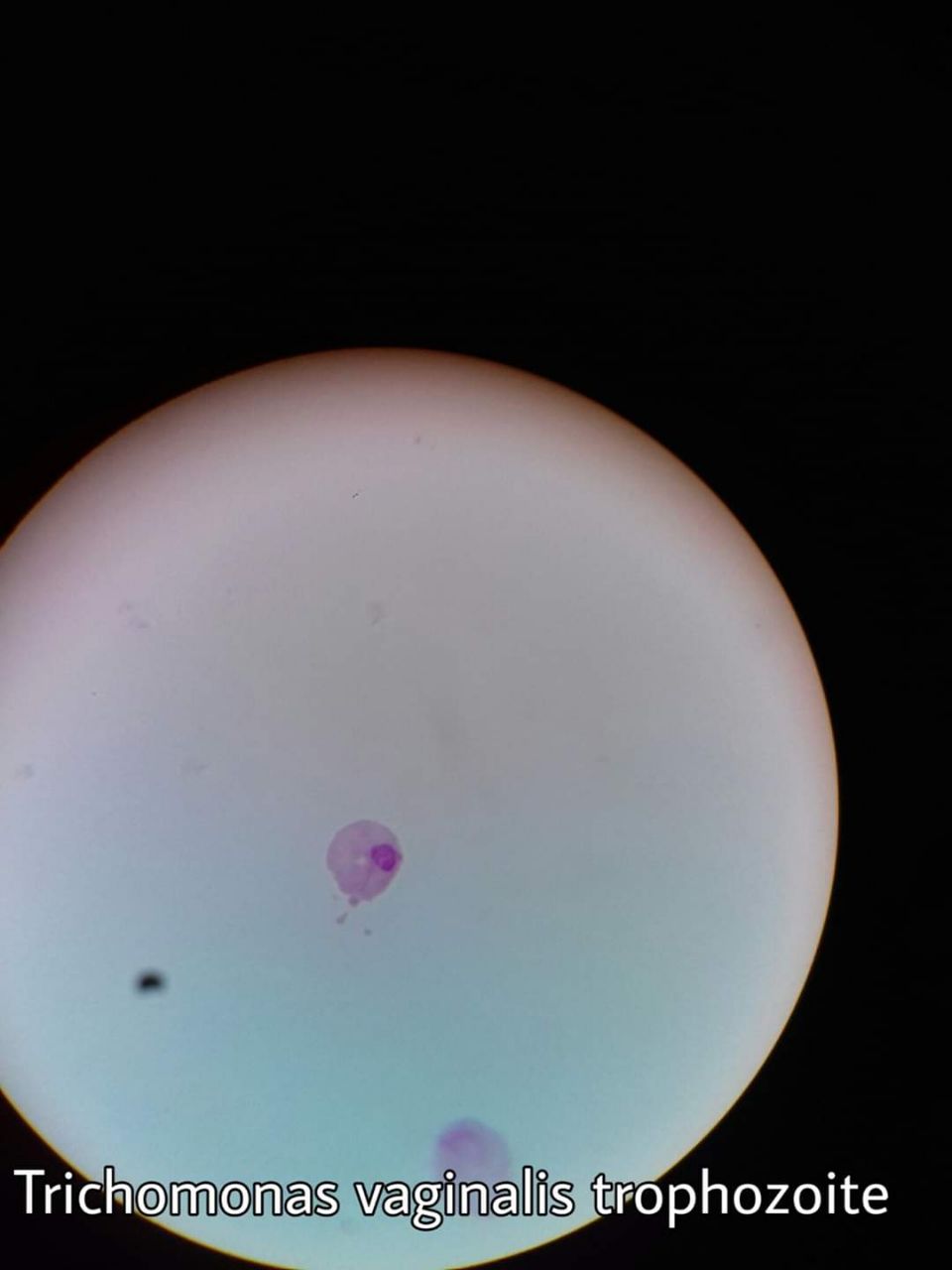 CiliophoraBalantidium coli trophozoite
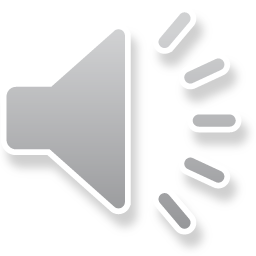 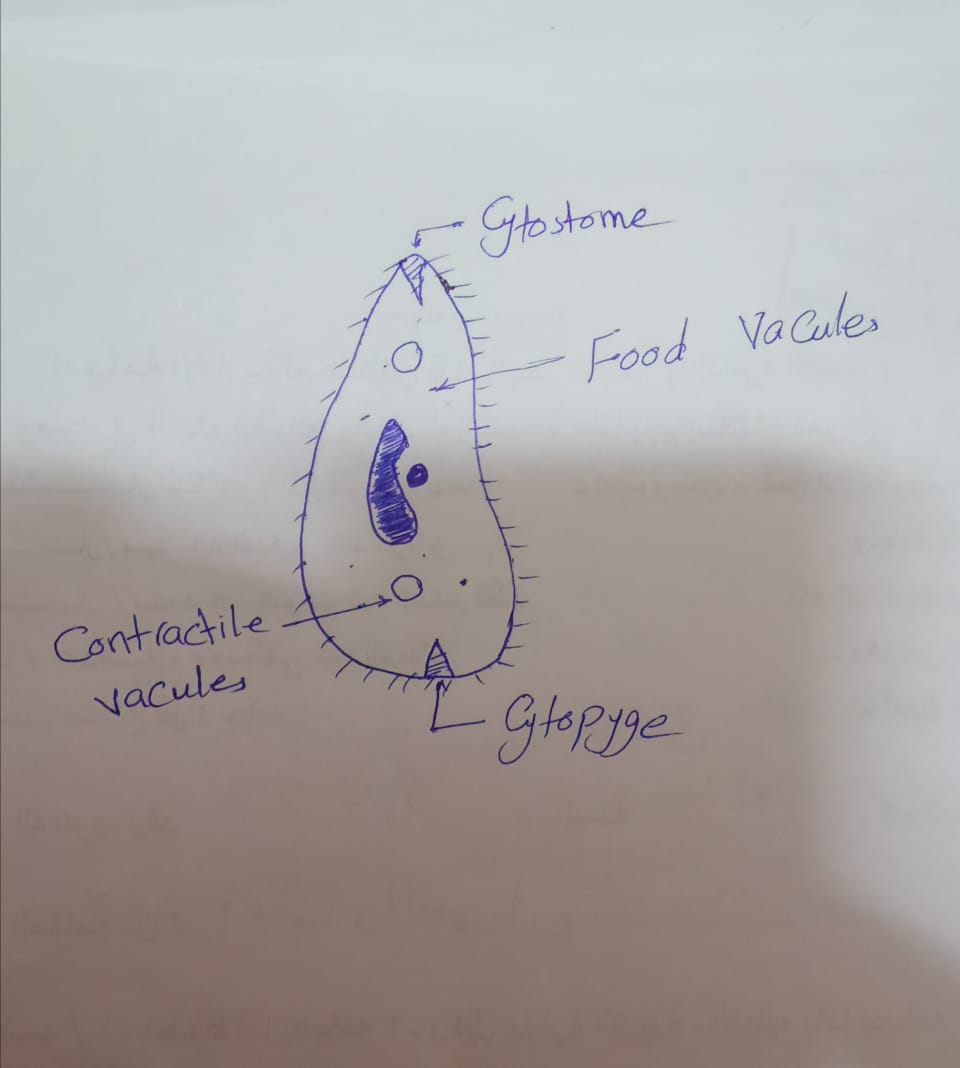 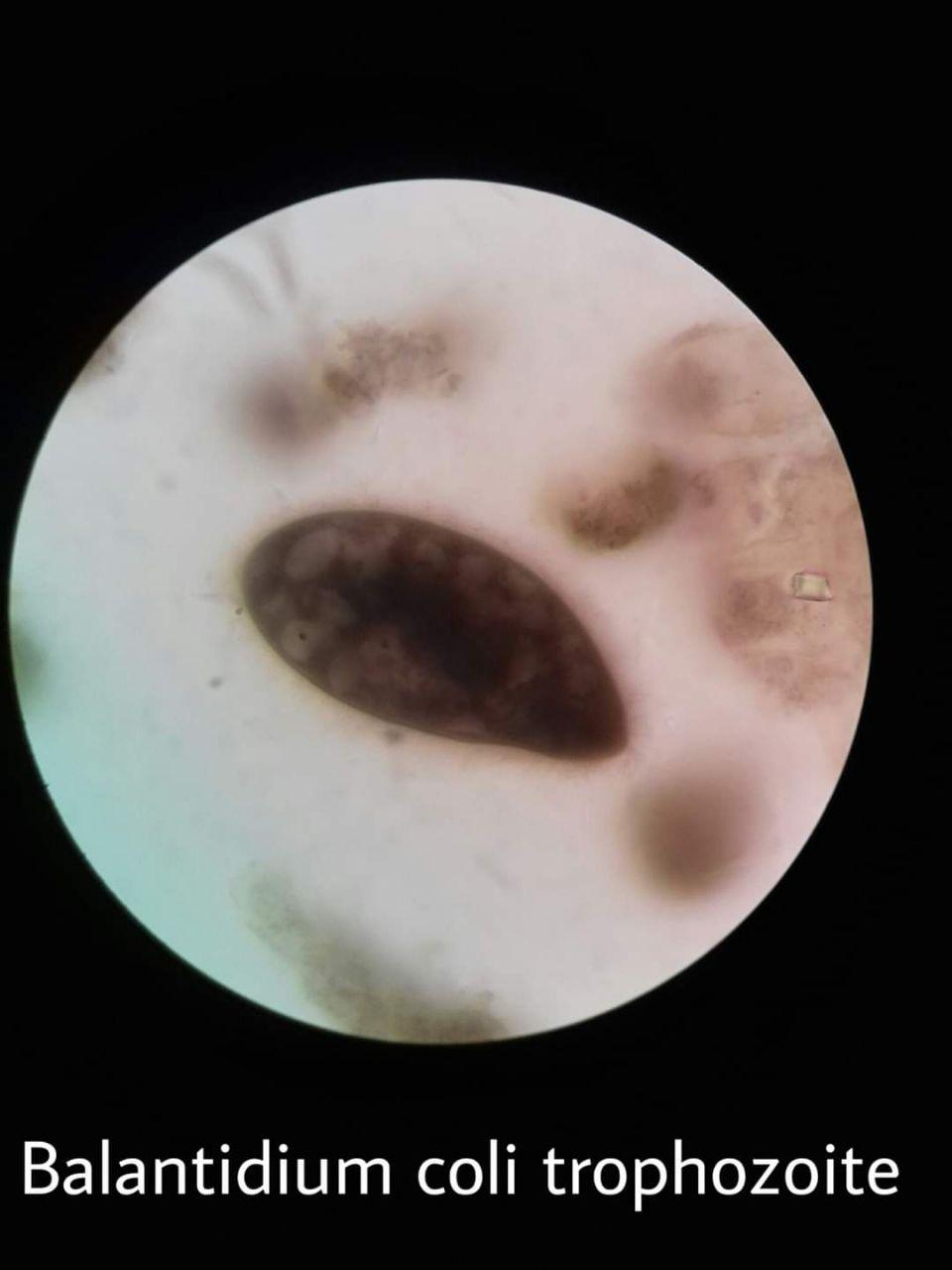